کارگاه آموزشی منشی و نشریات
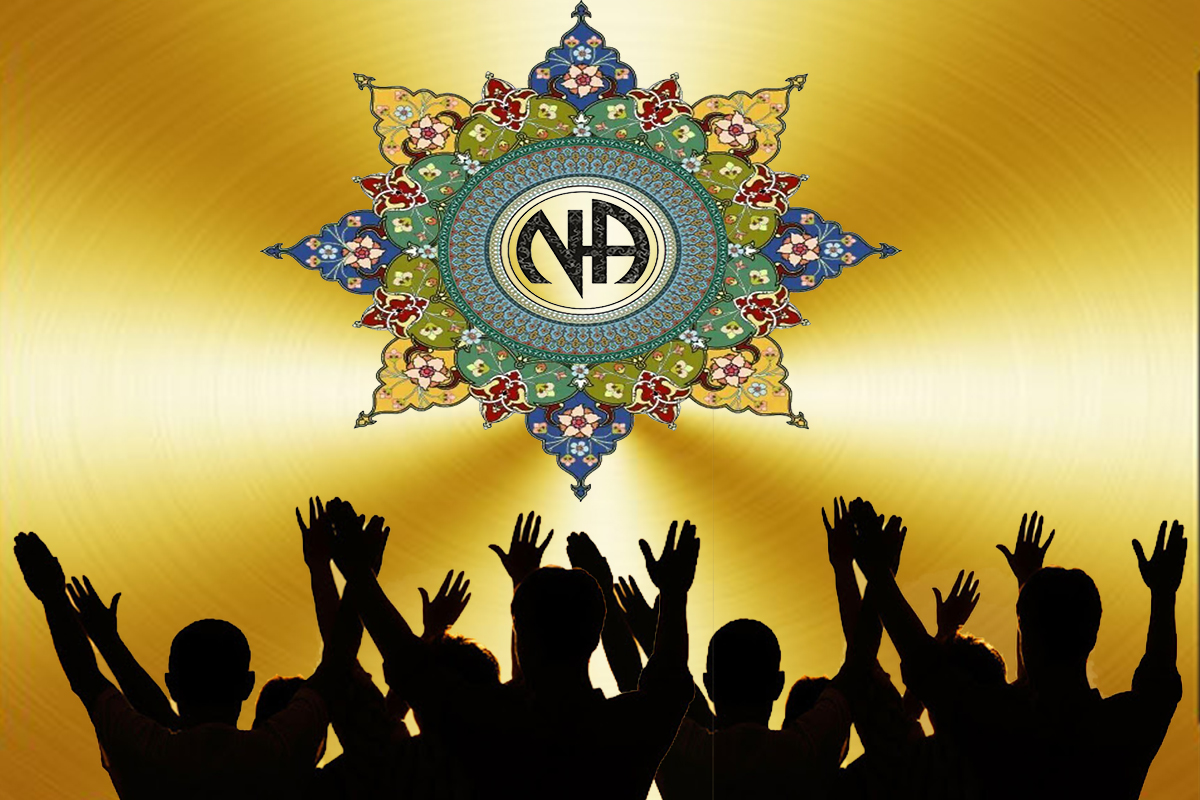 کارگاه اول:منشی جلسات بهبودی:
انجمن از ما میخواهد حامل چه پیامی باشیم؟
پیامی که گروه های NAحامل آن هستند ، پیام امید و آزادی از اعتیاد فعال است
                      «سنت پنجم»
نقش منشی برای رساندن این پیام چیست؟
به طور کلی،اعضاء گروه محیطی را برای بهبودی در جلسات خود فراهم مینمایند ،این محیط با خوش آمد گویی و خوش برخوردی با اعضاء شرکت کننده در جلسات ایجاد می شود.جلساتی که سر وقت معینی شروع می شوند ،بازگو کننده پیام بهبودی هستند.جلسات موثر و مفیدNA،هدف لصلی را مد نظر قرار می دهد و اعضاء را تشویق به مشارکتی می کنند که نشانگر بهبودی باشد.
                                                    «سنت پنجم»
منشی میبایست دارای چه ویژگی هایی باشد؟
چه وظایفی برای یک منشی میتوان در نظر گرفت؟
چگونگی انجام کار توسط منشی؟(قبل،هنگام و بعد از خدمت)
از چه منابعی میتوان جهت انتخاب موضوع برای جلسات استفاده کرد؟
کارگاه دوم                                                                                                                                                  نشرایات
چه نوع نشریاتی میتوان استفاده کرد؟
گروه ها اغلب انتشارات مختلف Naراروی میز نشریات در جلسات خود ارائه می دهند نشریاتی از قبیل:بولتن ها و کتابهای مختلف خدماتی NA،مجله NA  WAY،و خبر نامه محلی NA.ارائه هر گونه نشریات متعلق به انجمن های دوازده قدمی دیگر یا سازمان های خارج از NAبر روی میز نشریات و یا خواندن و مراجعه به آنها در جلسات نا مناسب و نا درست است انجام این کار به نوعی تایید یک مجموعه خارجی را القاء می کند که مستقیما بر خلاف سنت ششم Naمی باشد.
نشریات چگونه به بهبودی شخصی اعضاء و هدف اصلی گروه کمک می کند؟
مسئول نشریات باید دارای چه ویژگی هایی باشد؟
چه وظایفی برای مسئول نشریات می توان در نظر گرفت؟
چگونگی انجام کارها توسط مسئول نشریات؟«قبل از خدمت،هنگام خدمت، بعد از خدمت»
با آرزوی دیدار مجدد شما
خدا نگهدار